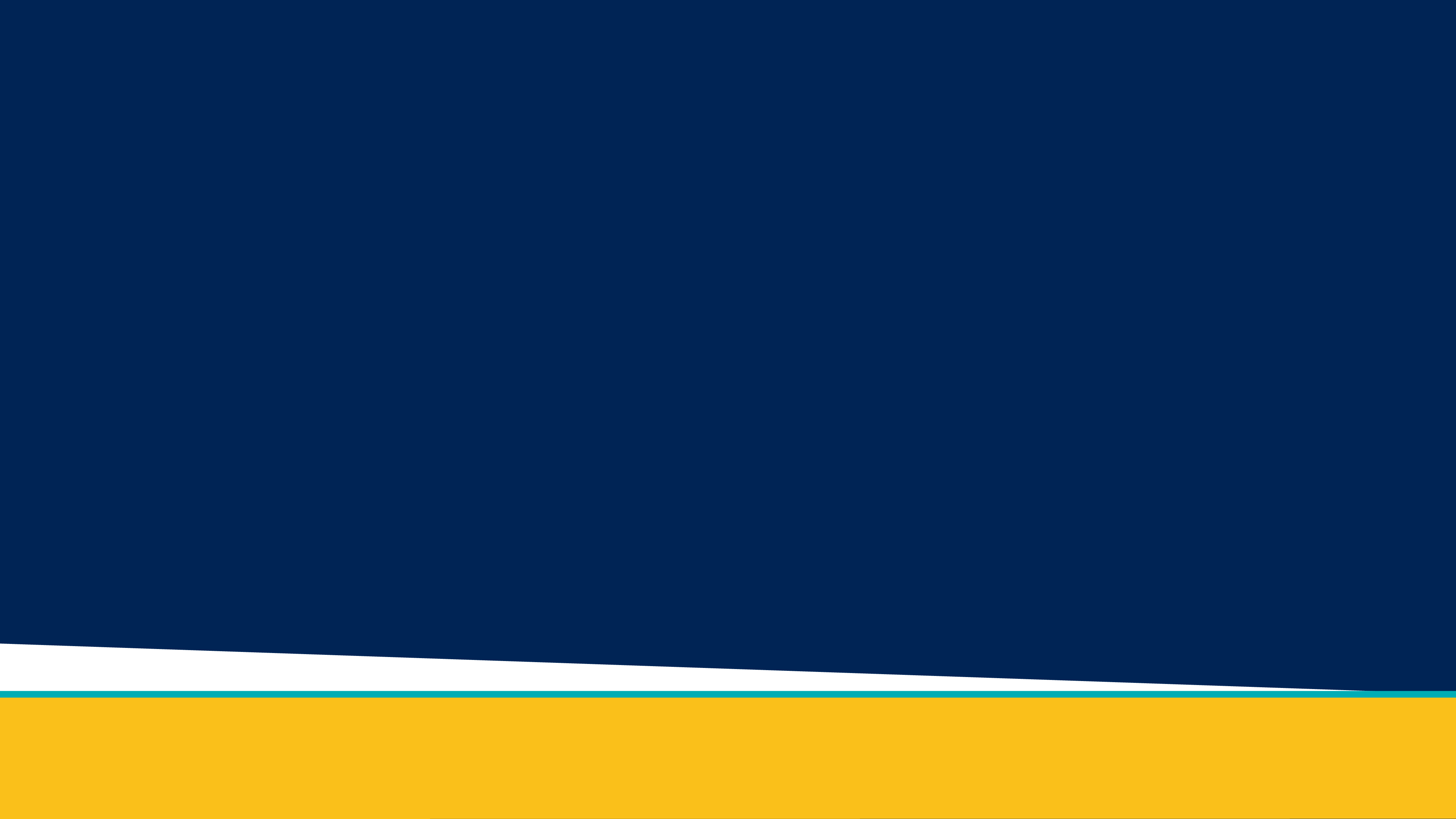 DISCOVER
Distributed Sensing & Computing
Over Sparse Environments
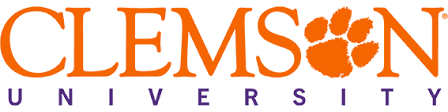 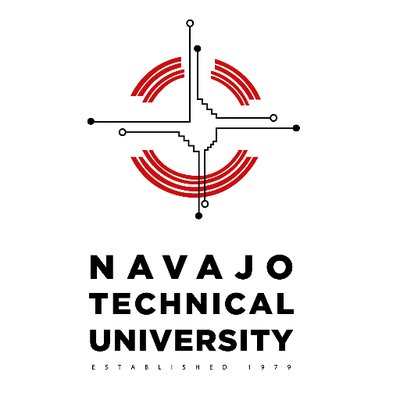 Presented for
NSF PI Meeting
November 6-7, 2023

Presented by
Morgan Vigil-Hayes, PhD
Co-PI; NAU
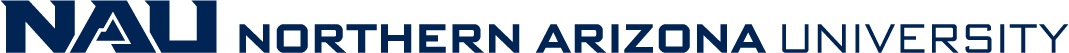 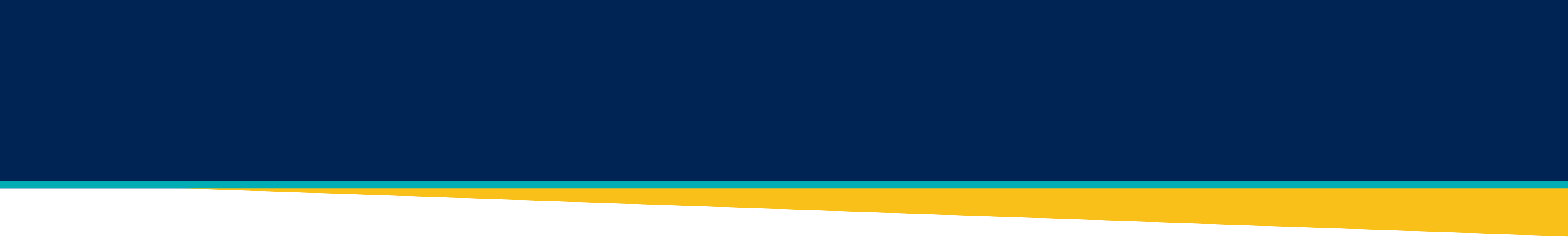 Key Personnel
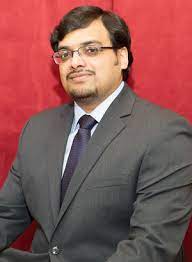 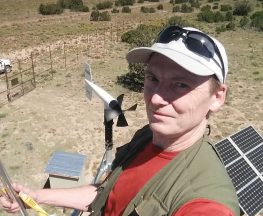 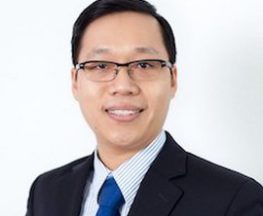 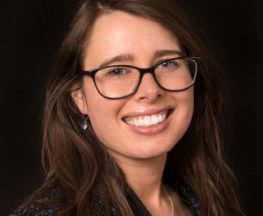 Abhishek Roy Choudhury, PhD
Co-PI
NTU
Morgan Vigil-Hayes, PhD
Co-PI
NAU
Paul Heinrich
Lead PI
NAU
Truong Nghiem, PhD
Co-PI
NAU
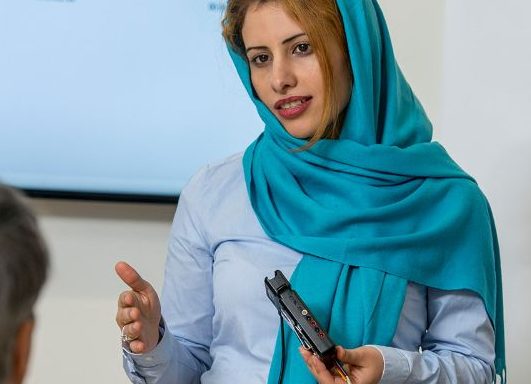 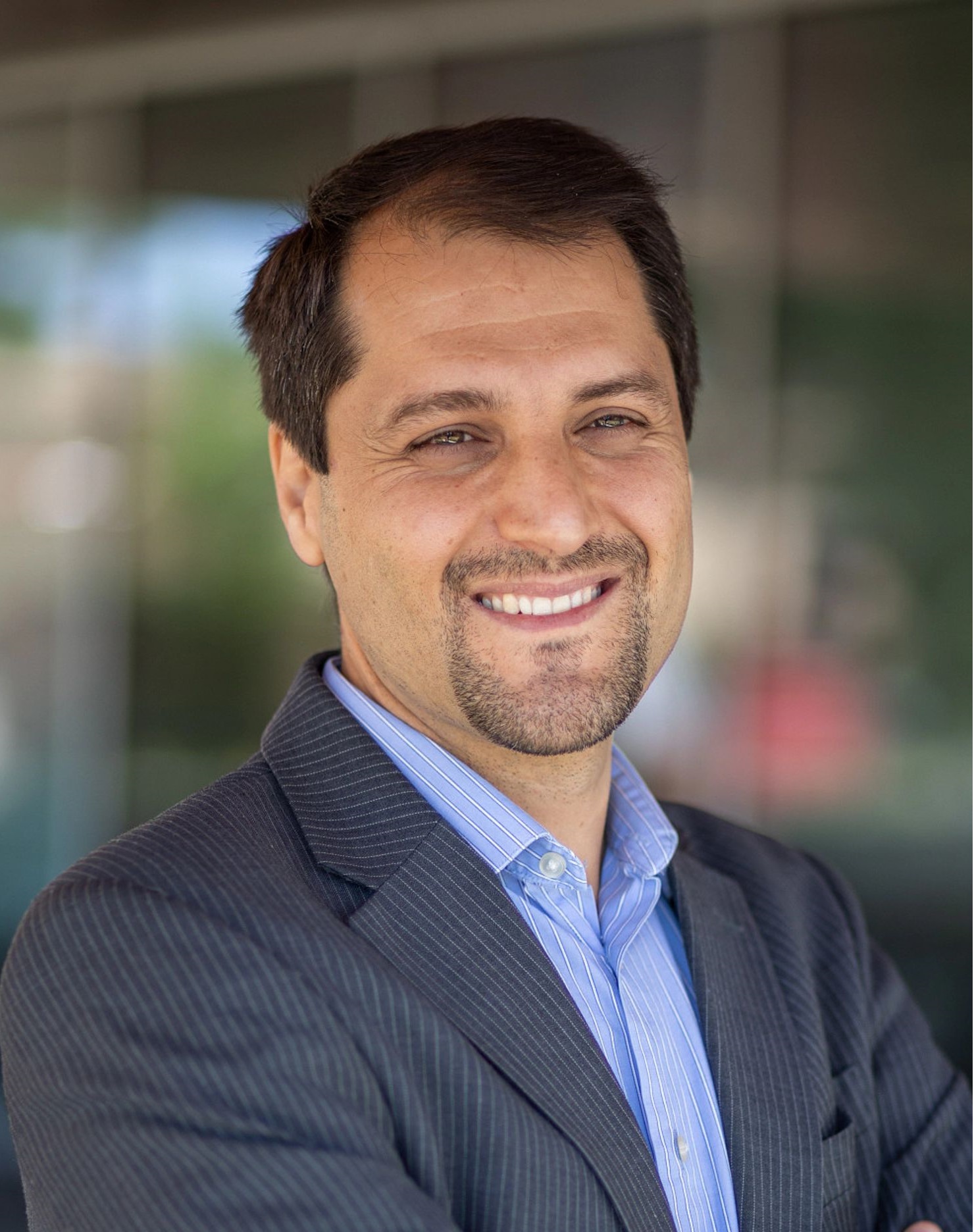 Fatemeh Afghah, PhD
Co-PI
Clemson
Abolfazl Razi, PhD
Co-PI
Clemson
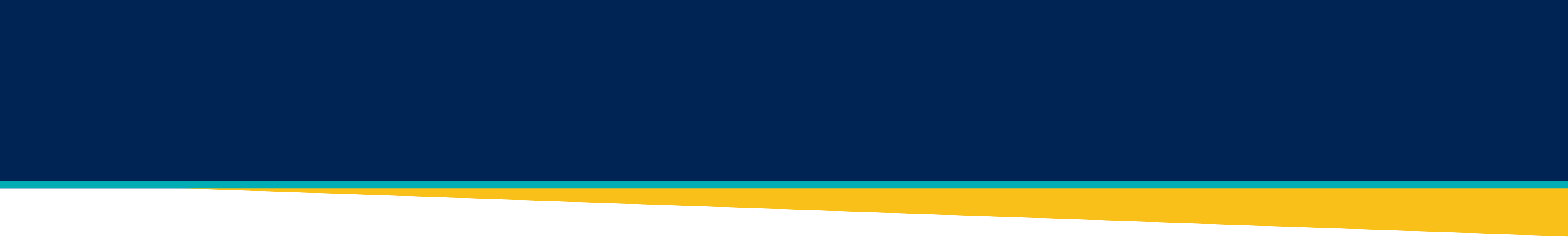 Key Personnel
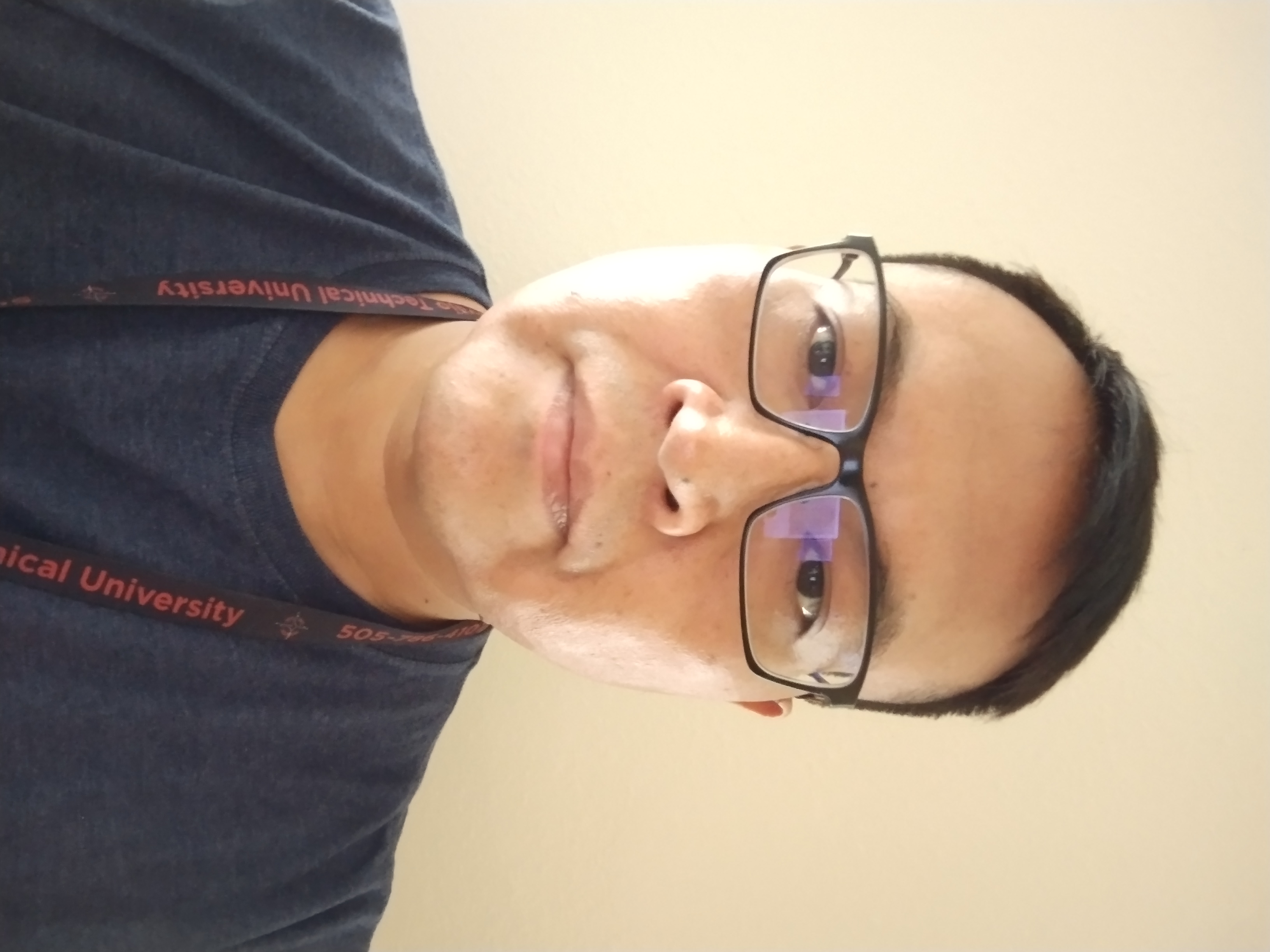 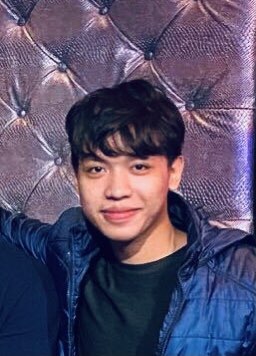 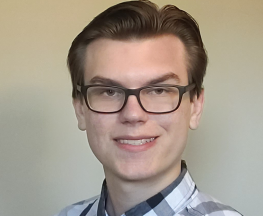 Adrian Nez
Undergraduate Student
NTU
Nhat Linh Nguyen
Undergraduate Student
NAU
Bryce Hopkins
Graduate Student
Clemson
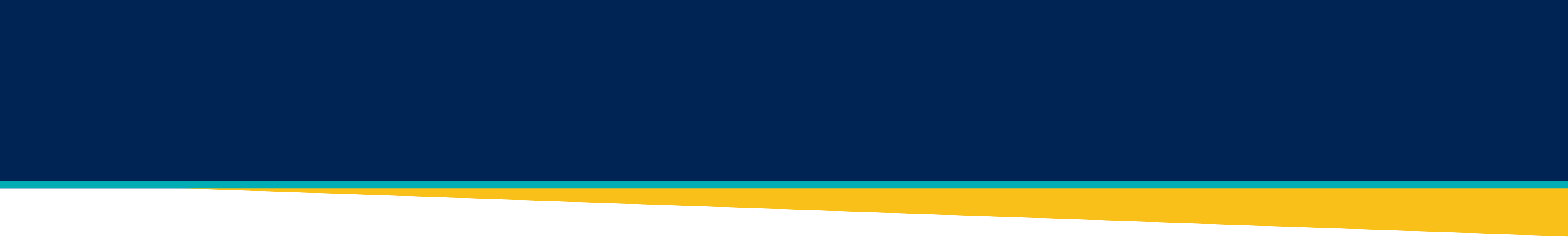 Overview
DISCOVER Overview
DISCOVER Sites
DISCOVER Infrastructure
What can I do with DISCOVER?
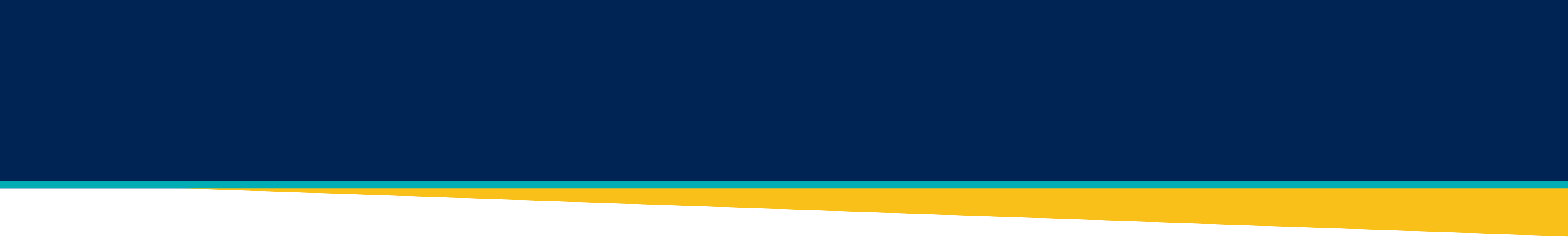 DISCOVER, est. 2021
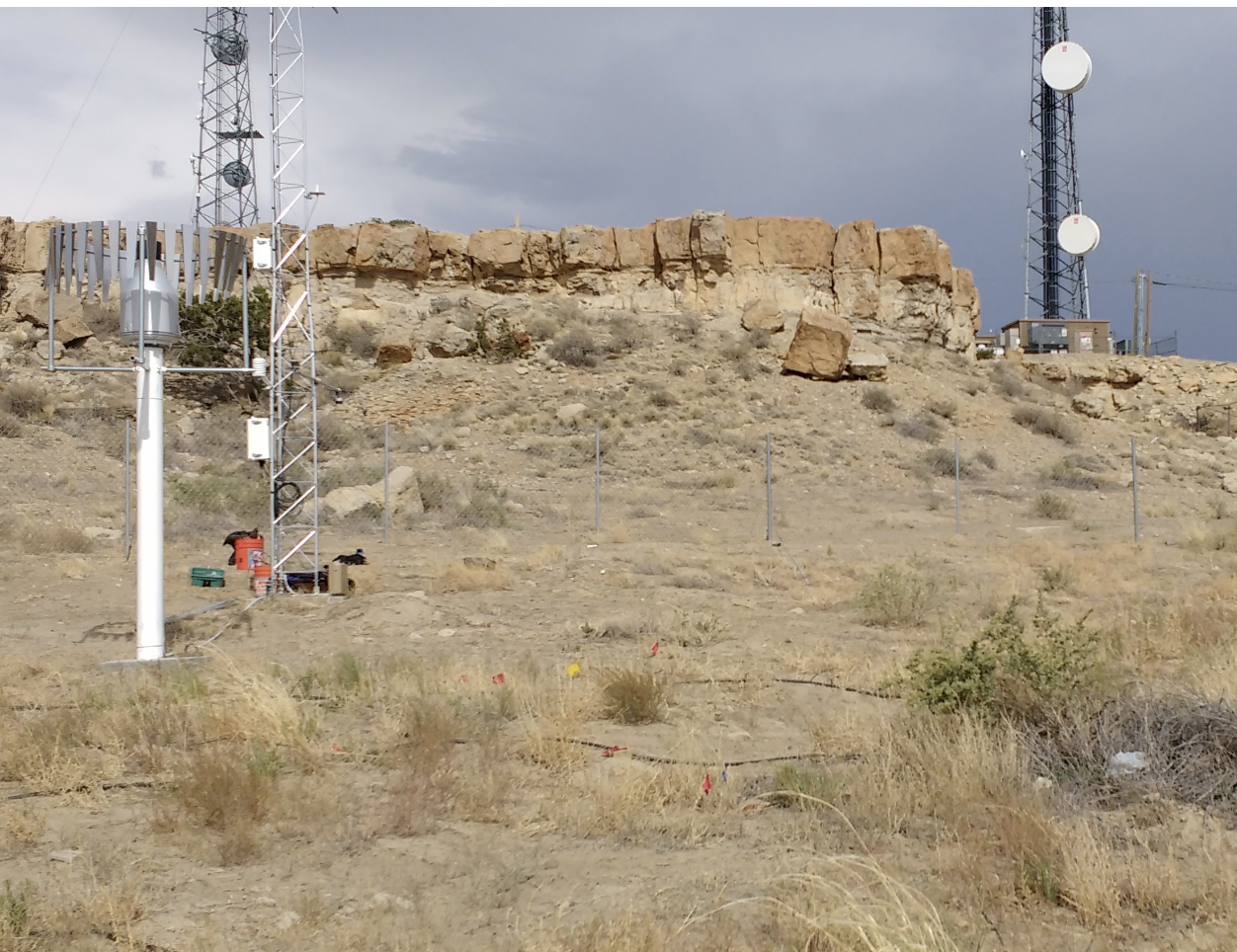 What is DISCOVER?
NSF CISE Community Research Infrastructure that seeks to support research that investigates:

Distributed sensing & actuation
Distributed computing
Networking

In rural and challenging environments.
Free and open to all researchers and students with CILogon credentials
Example of sparse environment provided by DISCOVER
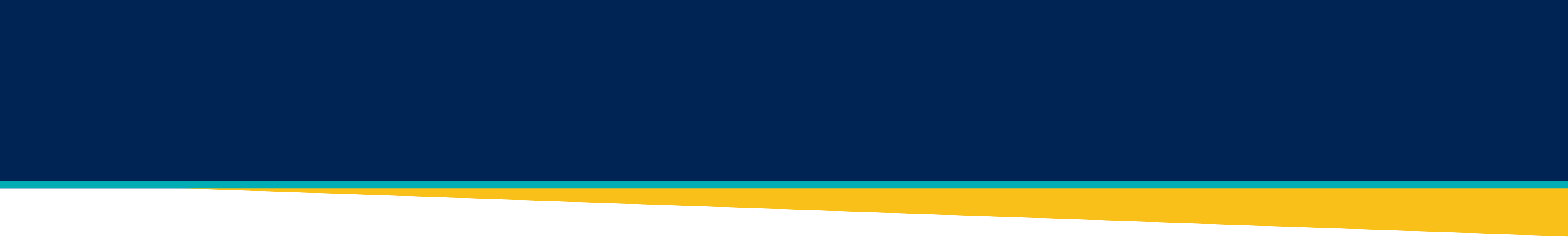 DISCOVER Vision & Objectives
Create a distributed testbed facility for CISE researchers to explore challenges and develop innovations in wirelessly-networked distributed sensing, actuation, and computation for applications in rural, remote, and underserved regions.

Sites will be equipped with fixed IoT nodes and experiment-specific deployments of terrestrial robots and aerial drones

Experimenters will be able to plan/deploy experiments and use rich datasets for research in a broad range of areas, including federated learning, multimedia networking, control systems and security
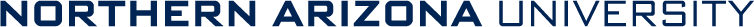 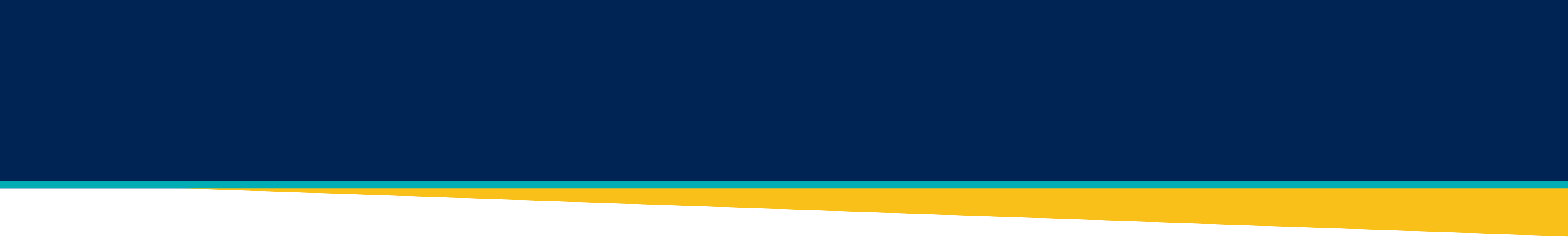 DISCOVER Sites
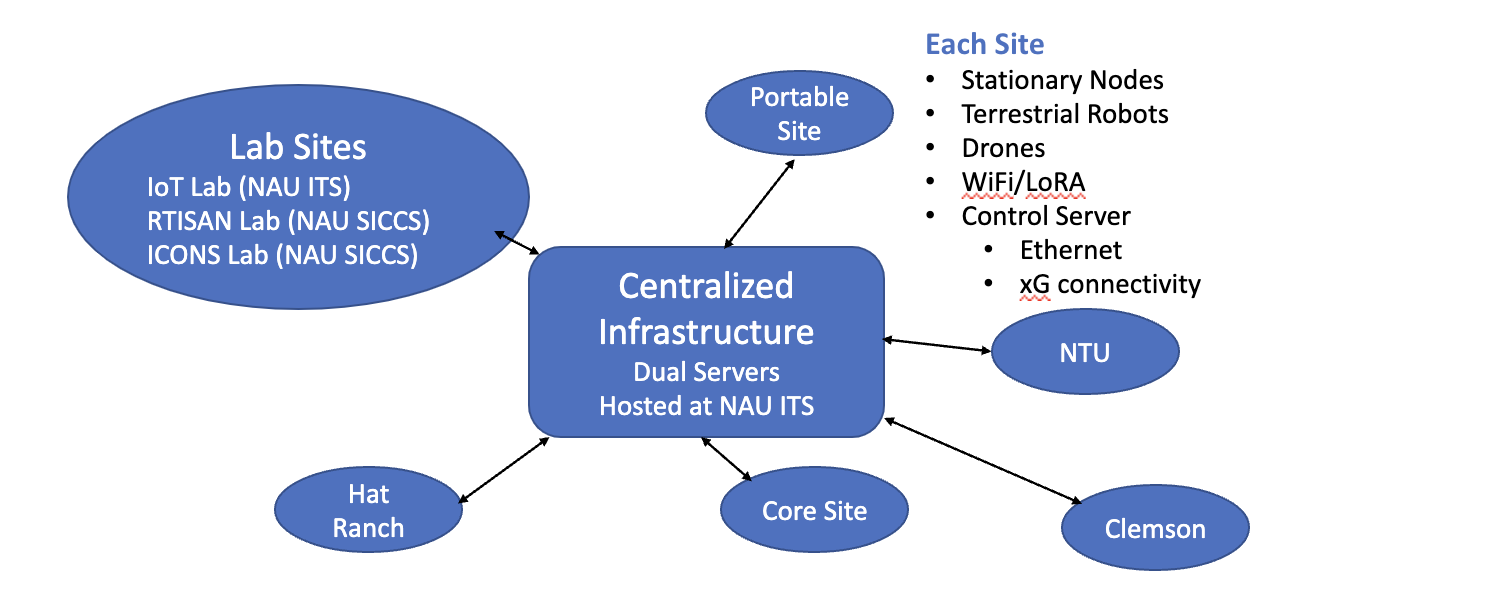 Sites provide a variety of environmental challenges to support a multitude of experimental scenarios
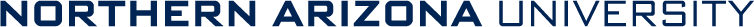 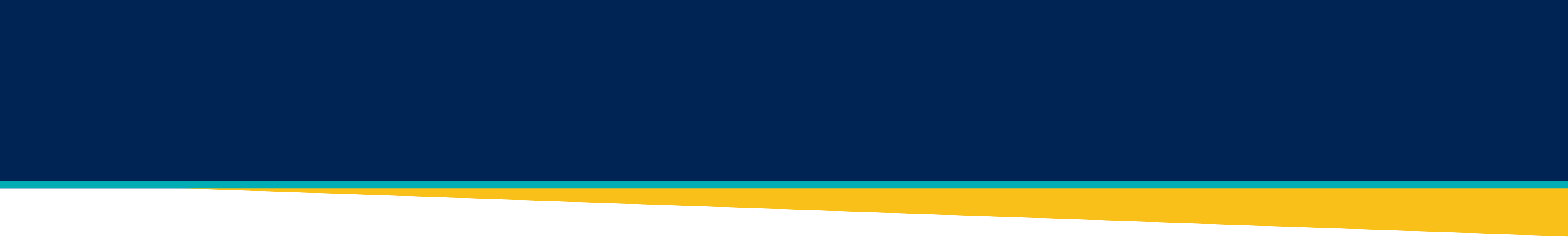 NAU Core Site
NAU Core Site
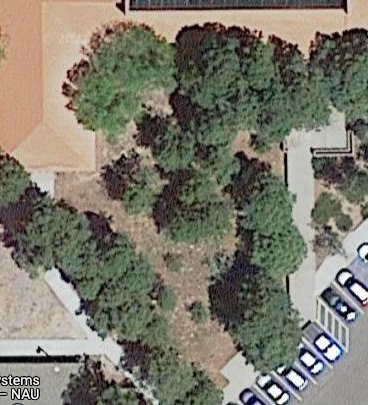 Approx. ¼ acre of forest land
Immediate access from ITS IoT Lab and NAU CS and ECE Labs  
On-site storage, power, and network access
SICCS
ITS
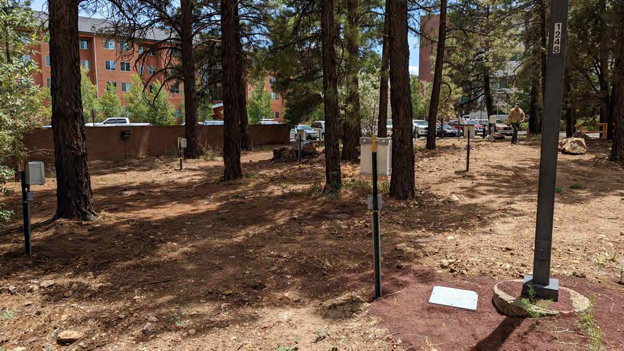 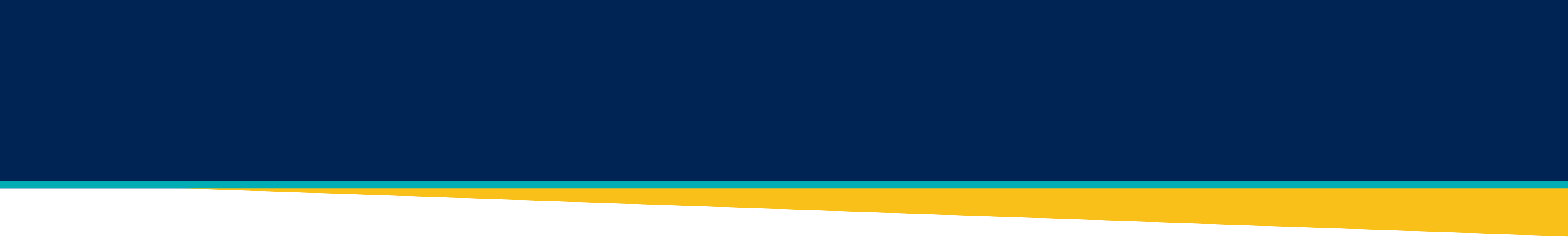 Hat Ranch Site
~300 acres - open and forested  
On-site storage and power access
LTE Cell service (5G planned)
Enables evaluation of network sparsity effects
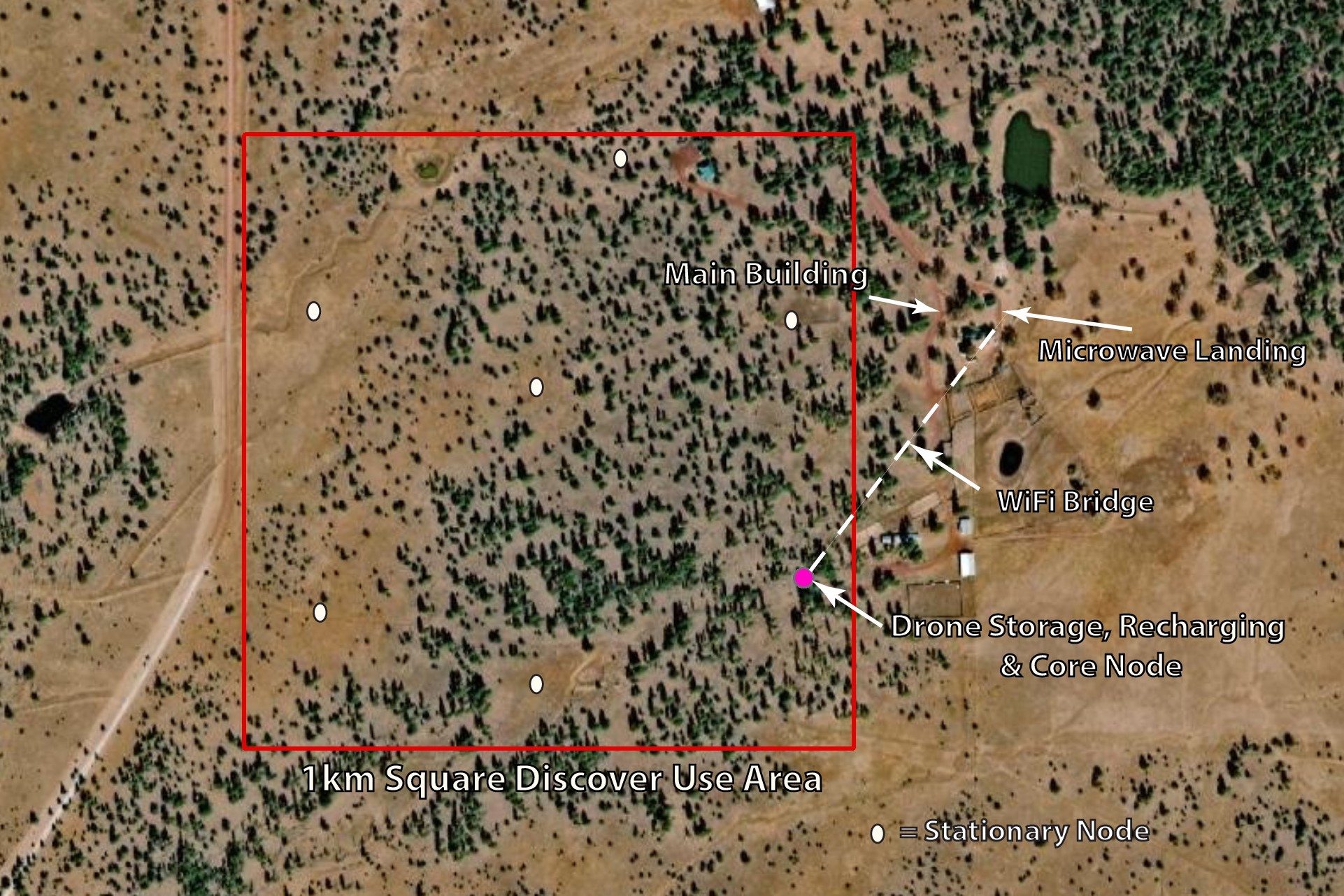 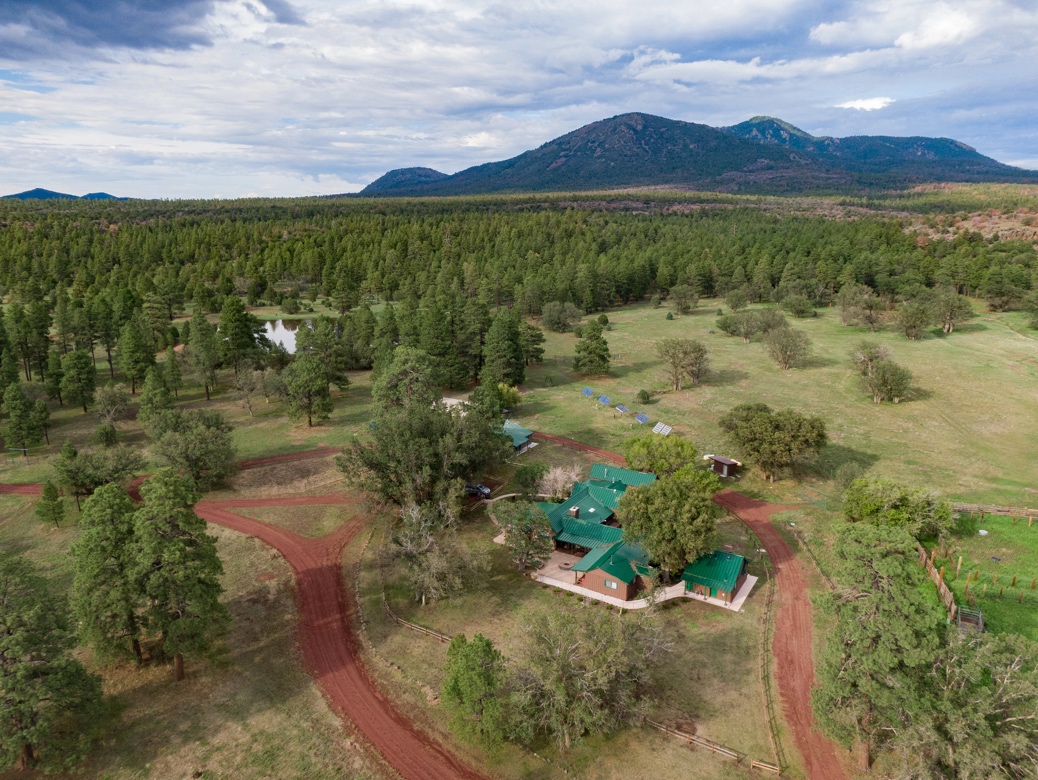 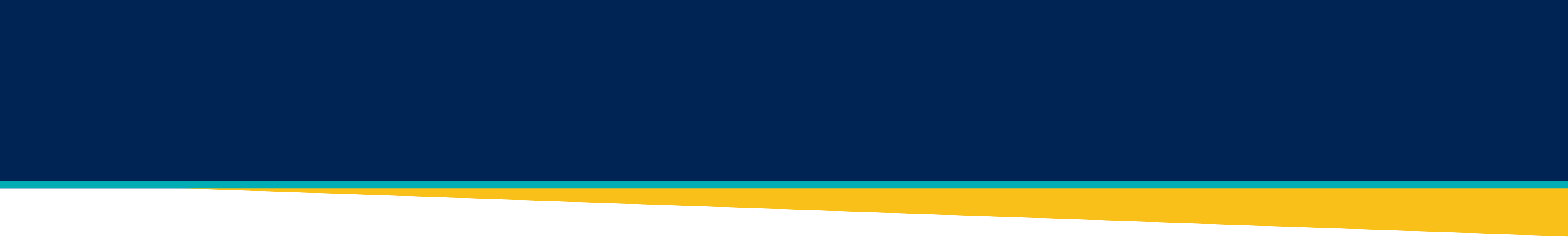 NTU Site
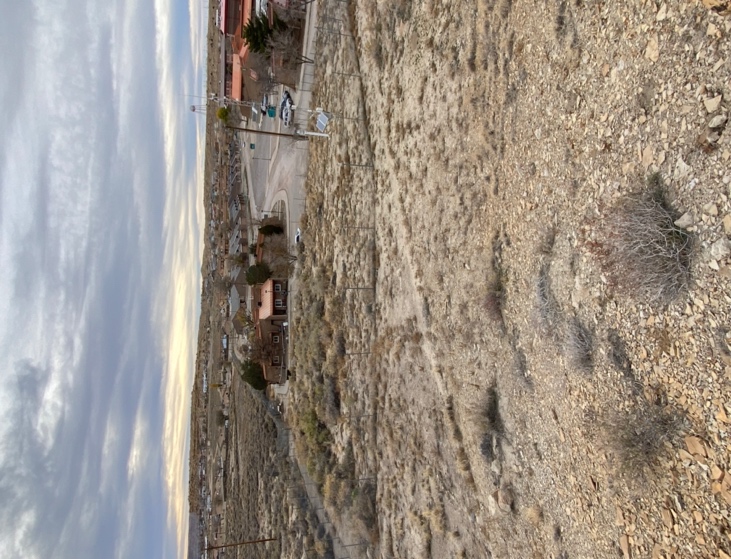 Approx. 1 Acre of Desert Grassland / Pine Seedling Plantation
Immediate Access from NTU Science Building with 5' fence 
Solar Power (100W 400A-Hr), and Network Access
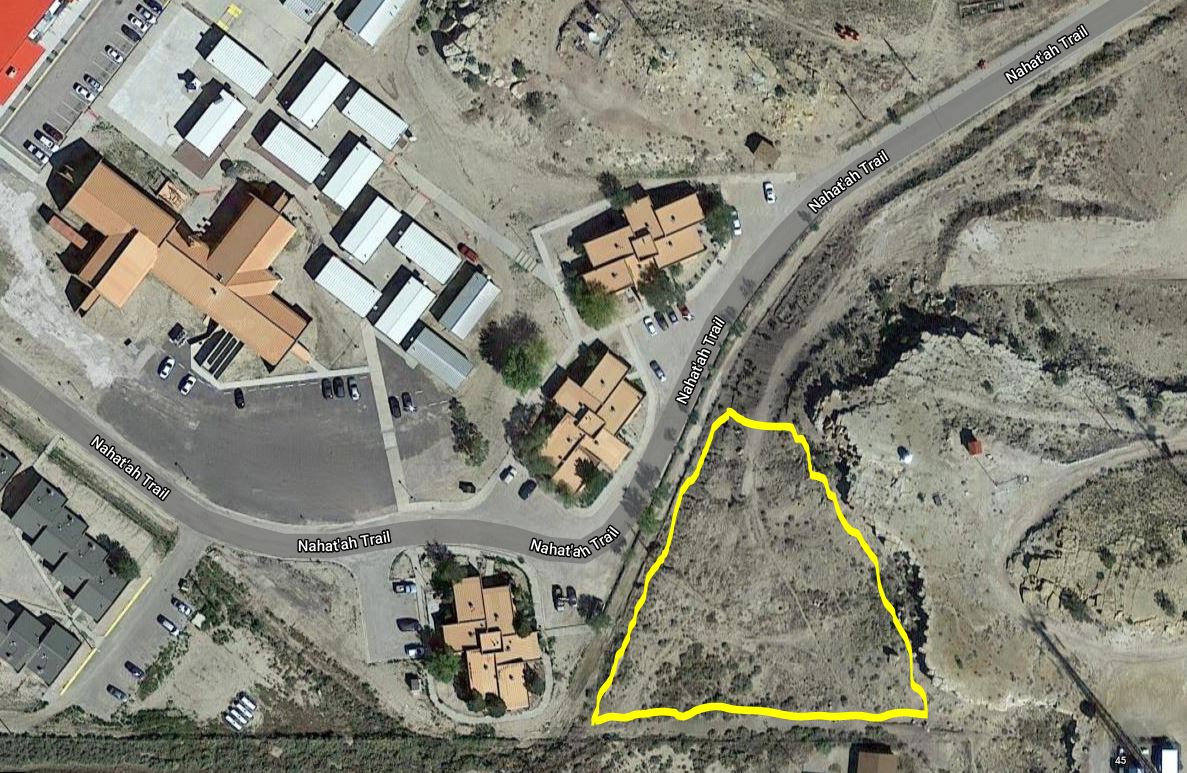 SICCS
ITS
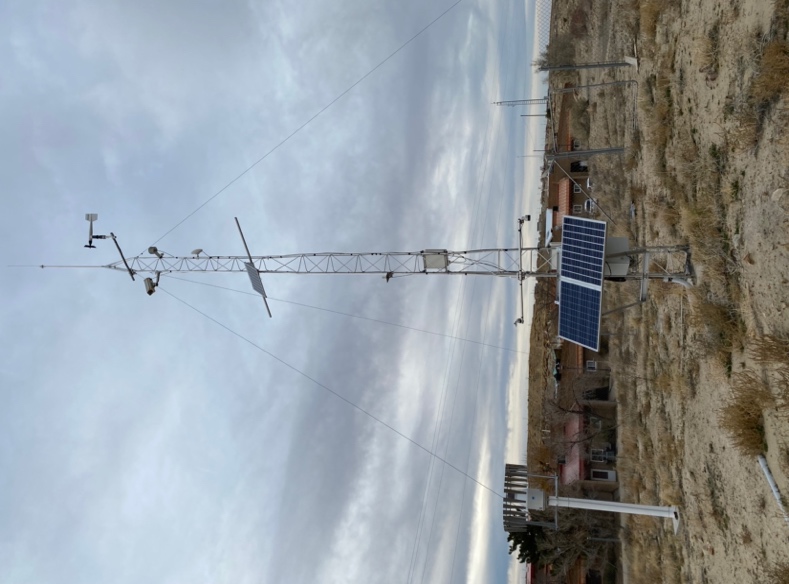 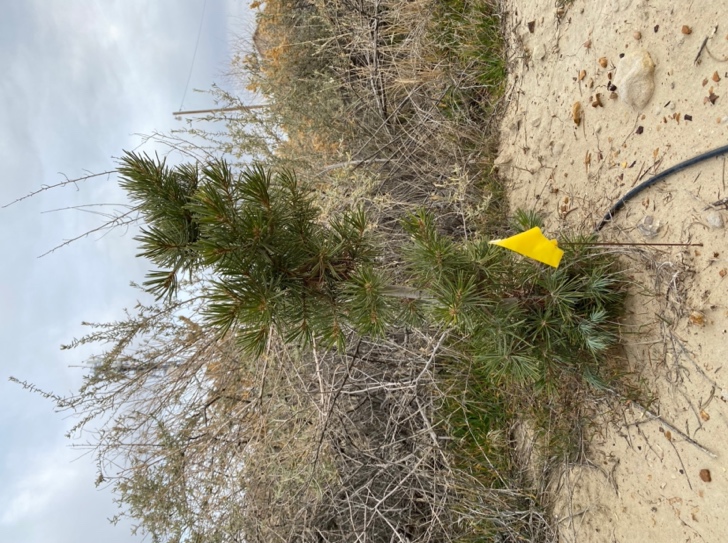 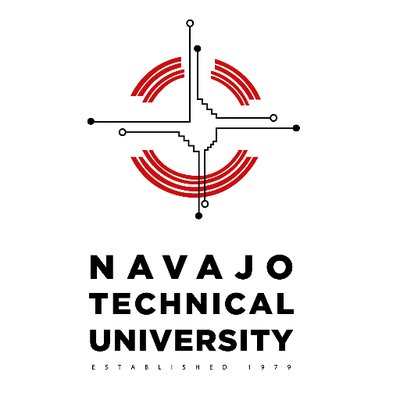 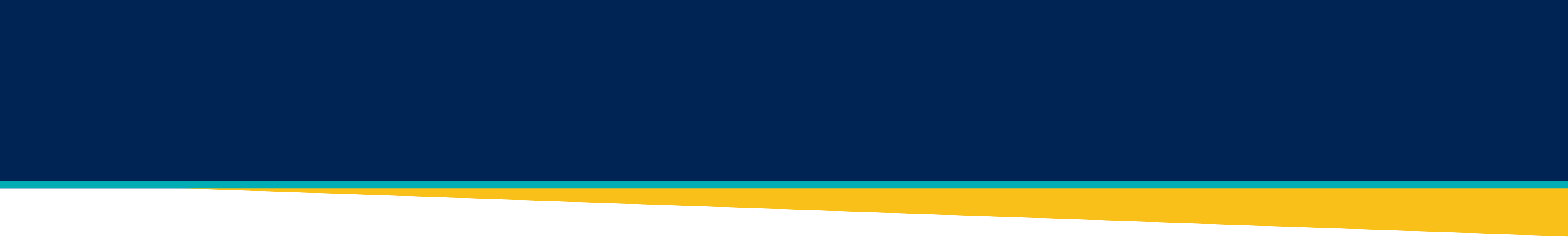 Clemson Site
Four acres of open, flat land  
Seven acres of wooded land
On-site storage and power access available
Flight Test for Coverage Mapping, Exploring Possibilities with Clemson ITS for Extended Coverage, including Rooftop AP with Directional Antenna [Limit 30dB], and Meshed AP, Exploring other technologies such as  LTE-hot-spotting
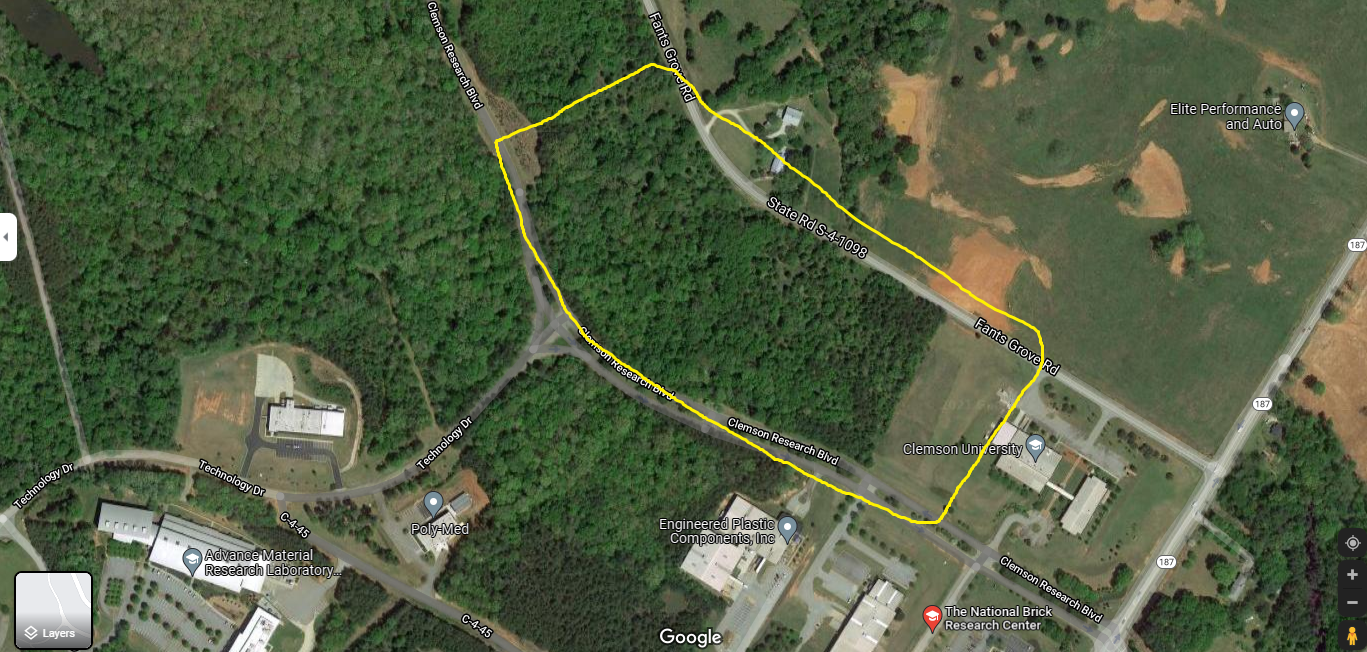 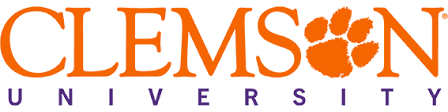 Clemson Advanced Materials Research Park, Anderson, SC (10 miles to main campus)​
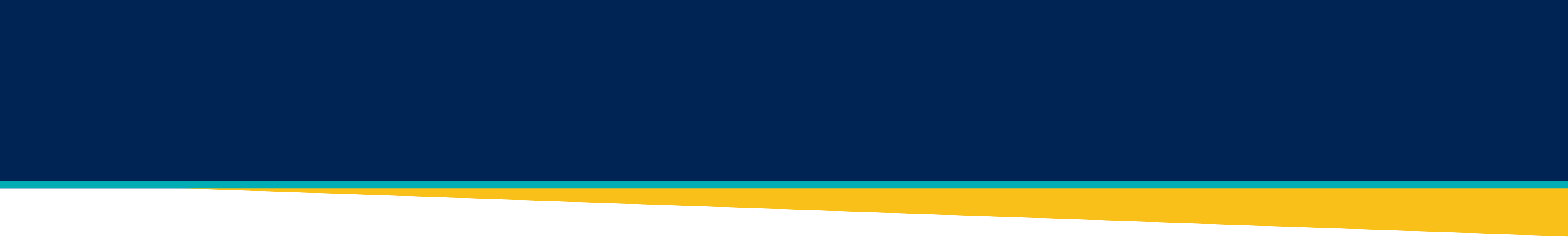 DISCOVER Infrastructure
Stationary Nodes
Ruggedized Raspberry Pi 4 Module B’s enable grid and solar-powered in-situ sensing and computational functionality for experimenting with distributed computation a variety of environmental data sensors and network capabilities.
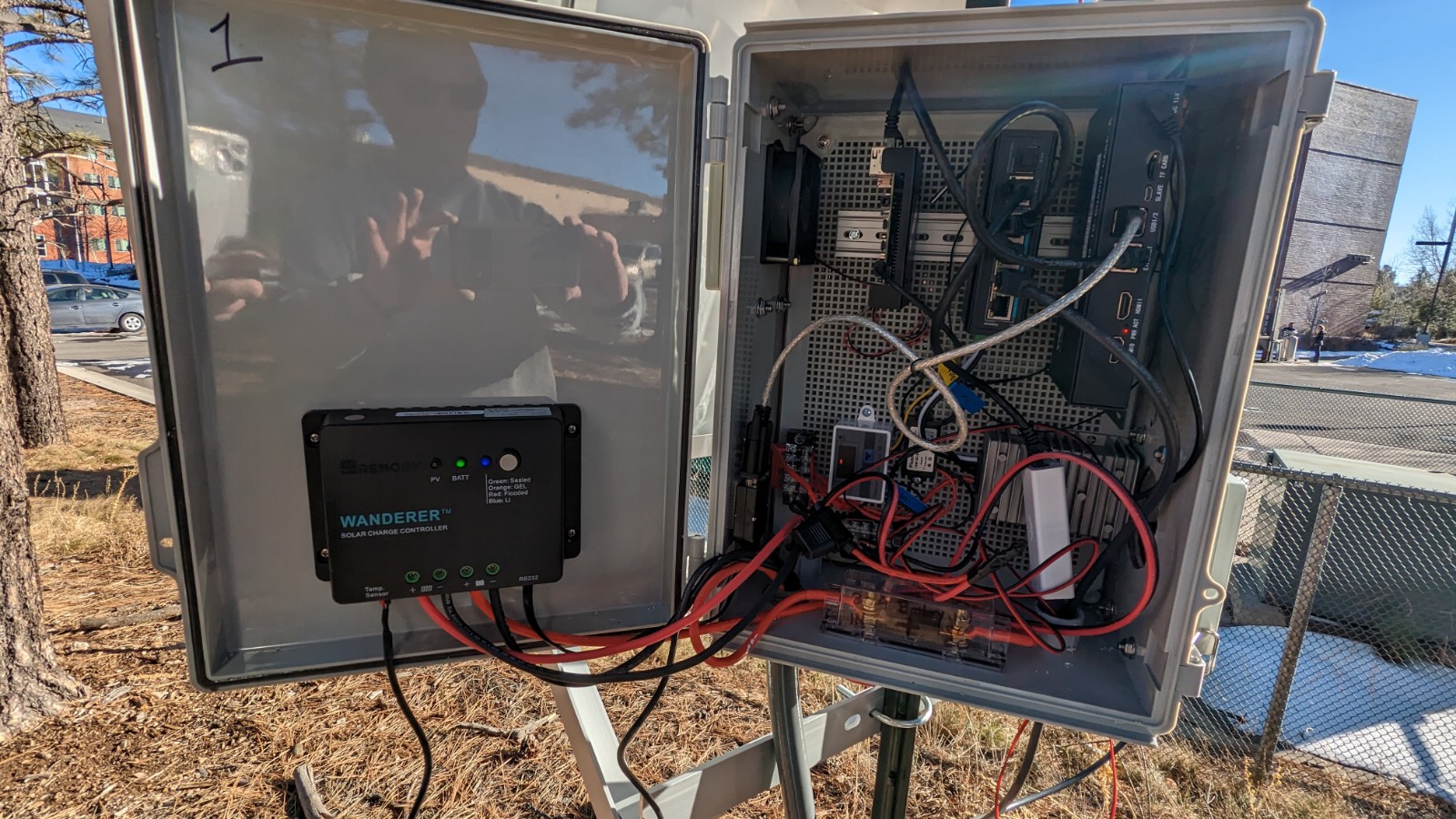 Raspberry Pi 4 Model B
Seeed Studio SenseCAP S1000 weather station
DrLiu SDI-12 
Meter Teros 12 soil sensor
Meter Teros 21 soil sensor
100K 3950 Ohm NTC Thermistor Temperature Sensor Probe​
Waveshare Environmental Sensor Hat​
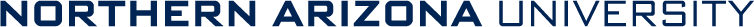 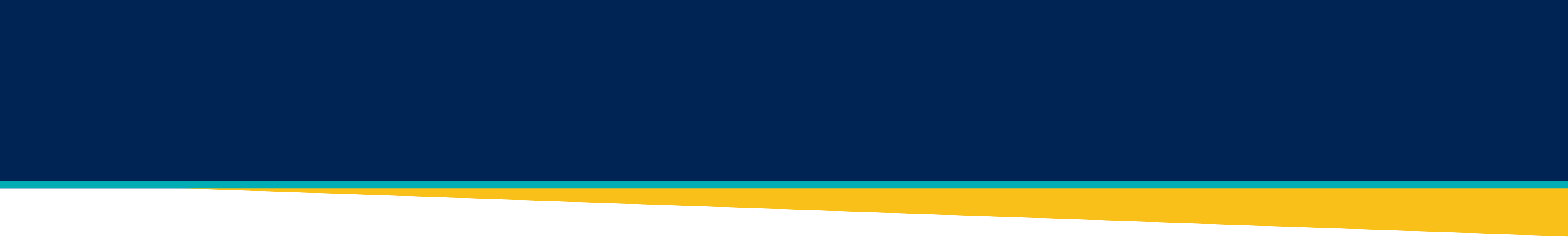 DISCOVER Infrastructure
Terrestrial Robots
Leo Rovers outfitted with camera, lidar, high-precision GPS, LoRa, and WiFi enable experiments carrying out mobile actuation and system control in challenging terrain.
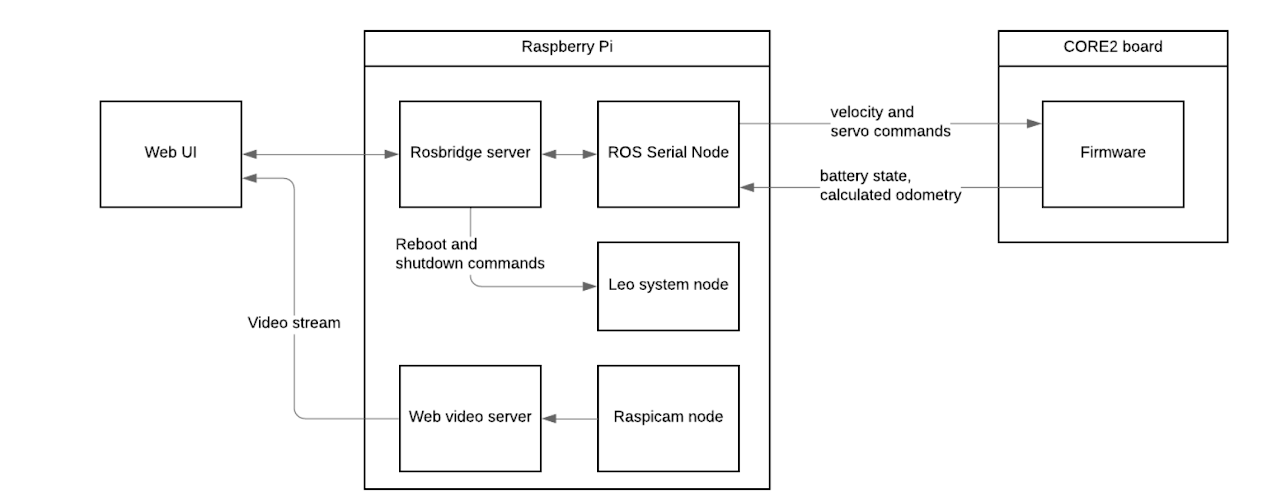 PHOTO
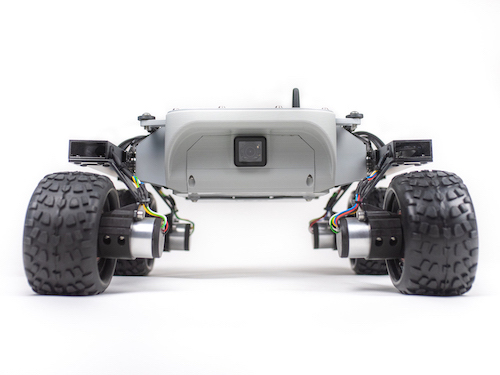 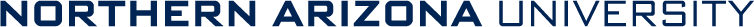 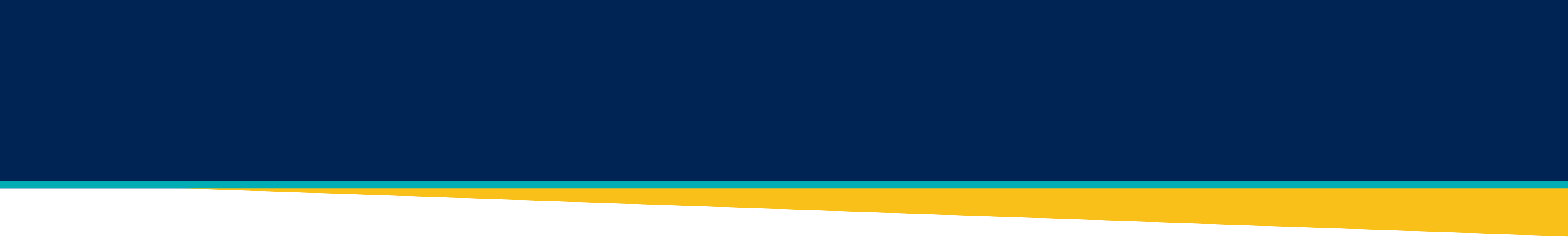 DISCOVER Infrastructure
Aerial Drones
Aerial drones enable experiments with federated coordination tasks between highly mobile aerial nodes and ground stations using heterogeneous networking and distributed computing.
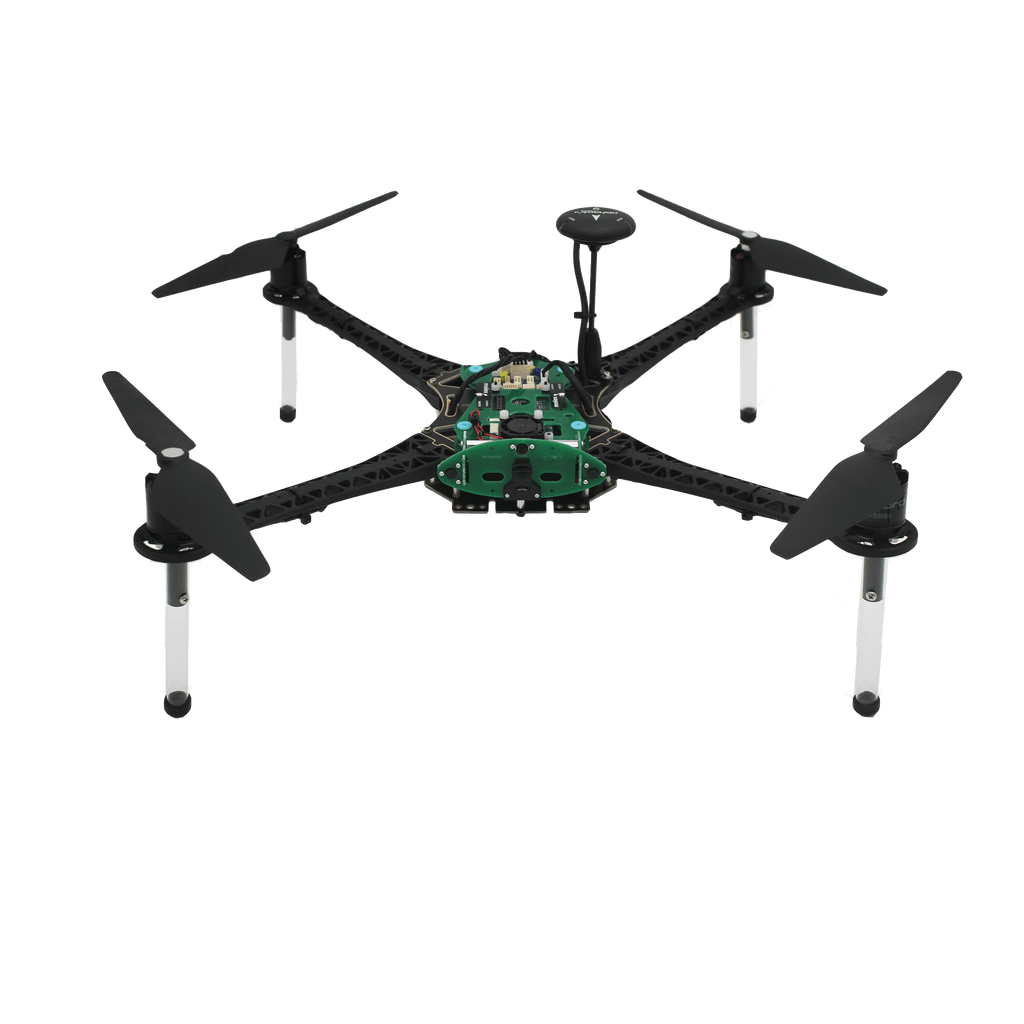 25-minute flight time with 1 kg of payload
Visual obstacle avoidance
Visual inertial odometry
Native ROS1 and Docker support
Multiple autonomous flight modes
Enhanced with centimeter-grade GPS for outdoor flight
PHOTO
Modolai VOXL m500 Quadcopters
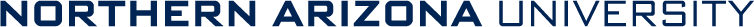 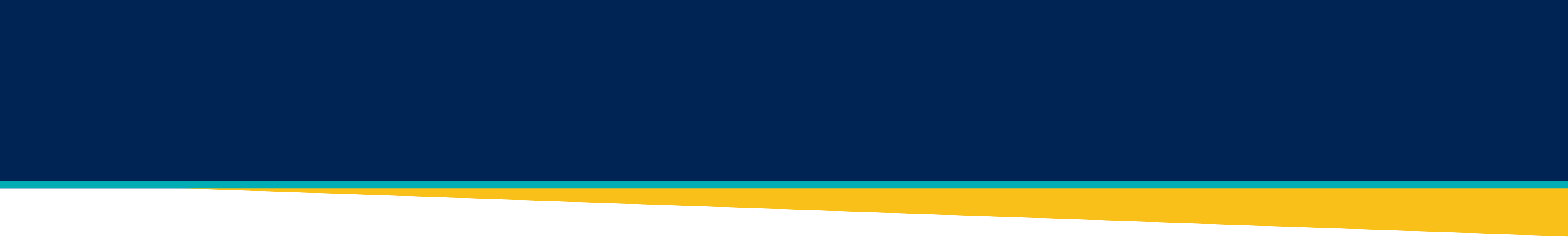 DISCOVER Infrastructure
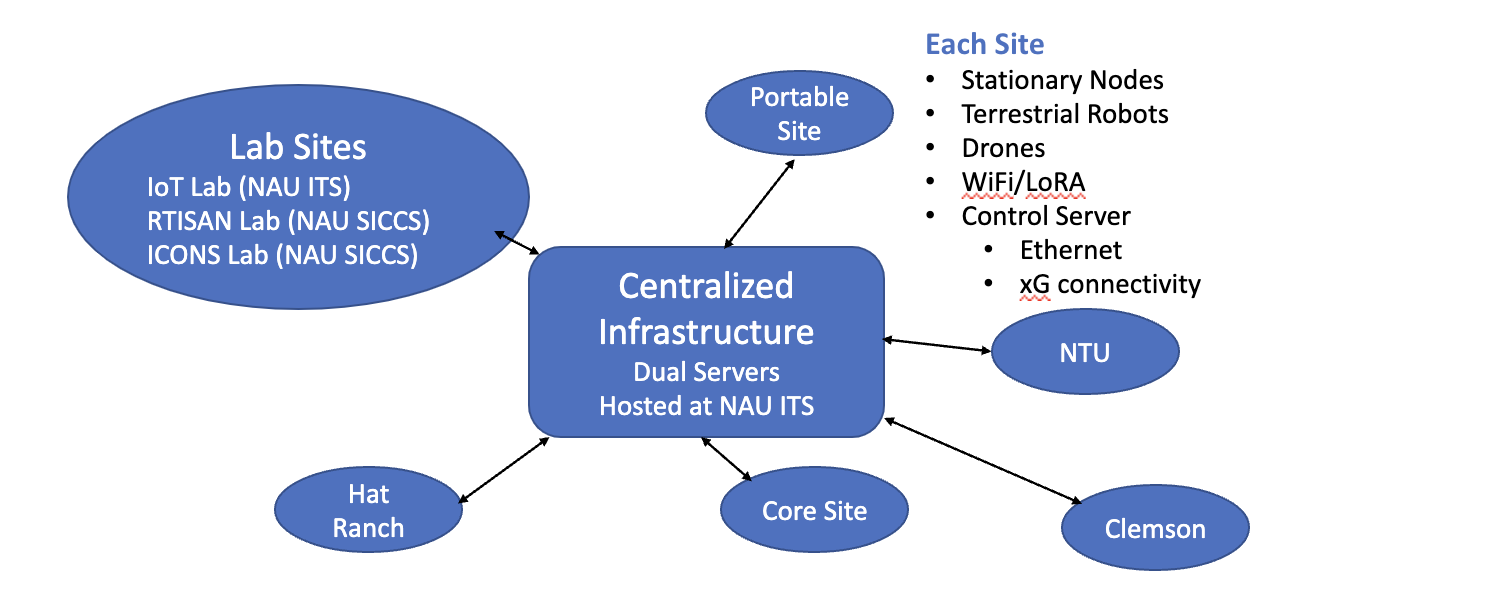 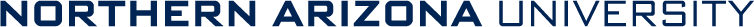 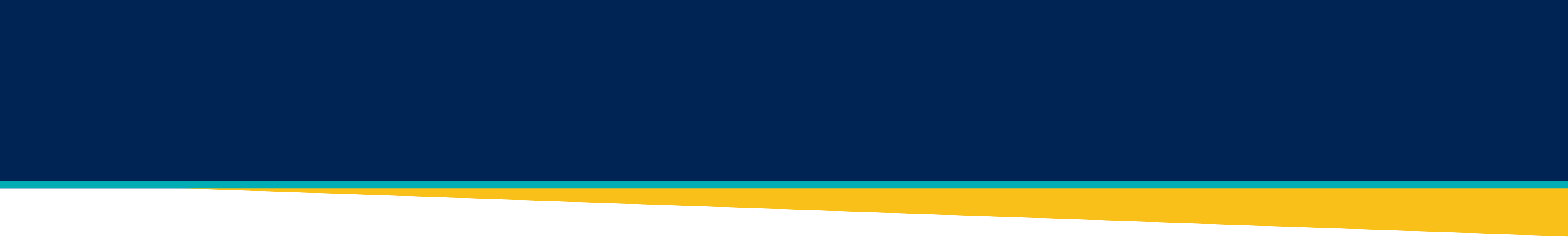 Experimenter Web Portal
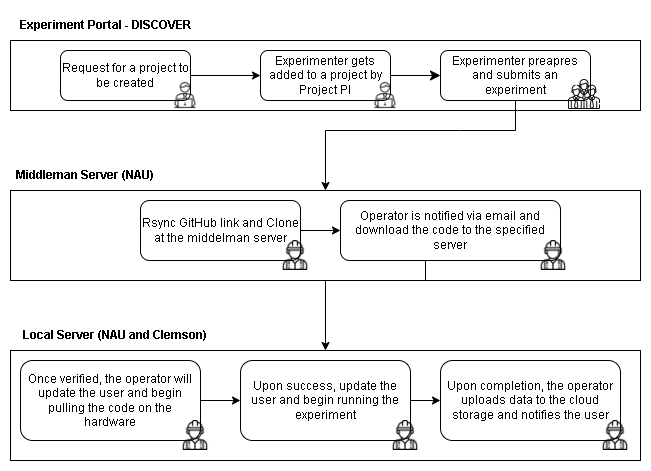 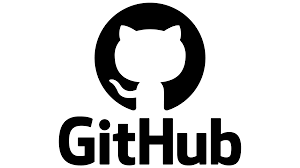 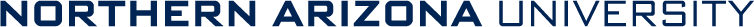 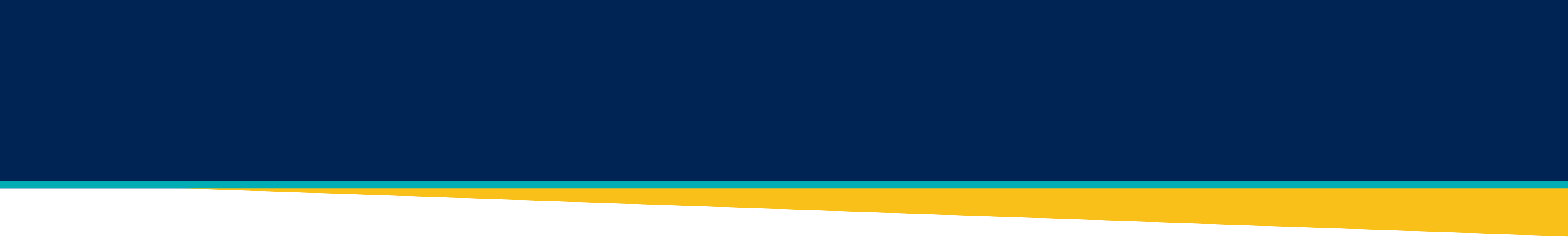 What can you do with DISCOVER?
DISCOVER enables experiments and simulations in rugged environments. 

Examples include:

Use multiple mobile agents to recon a wildfire 
Make predictions on sparse environmental data collected from multiple points across  forest, desert, and grassland landscapes
Test network protocols in sparse environments with mobile and stationary  nodes and multiple data links
PHOTO
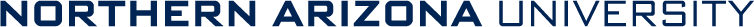 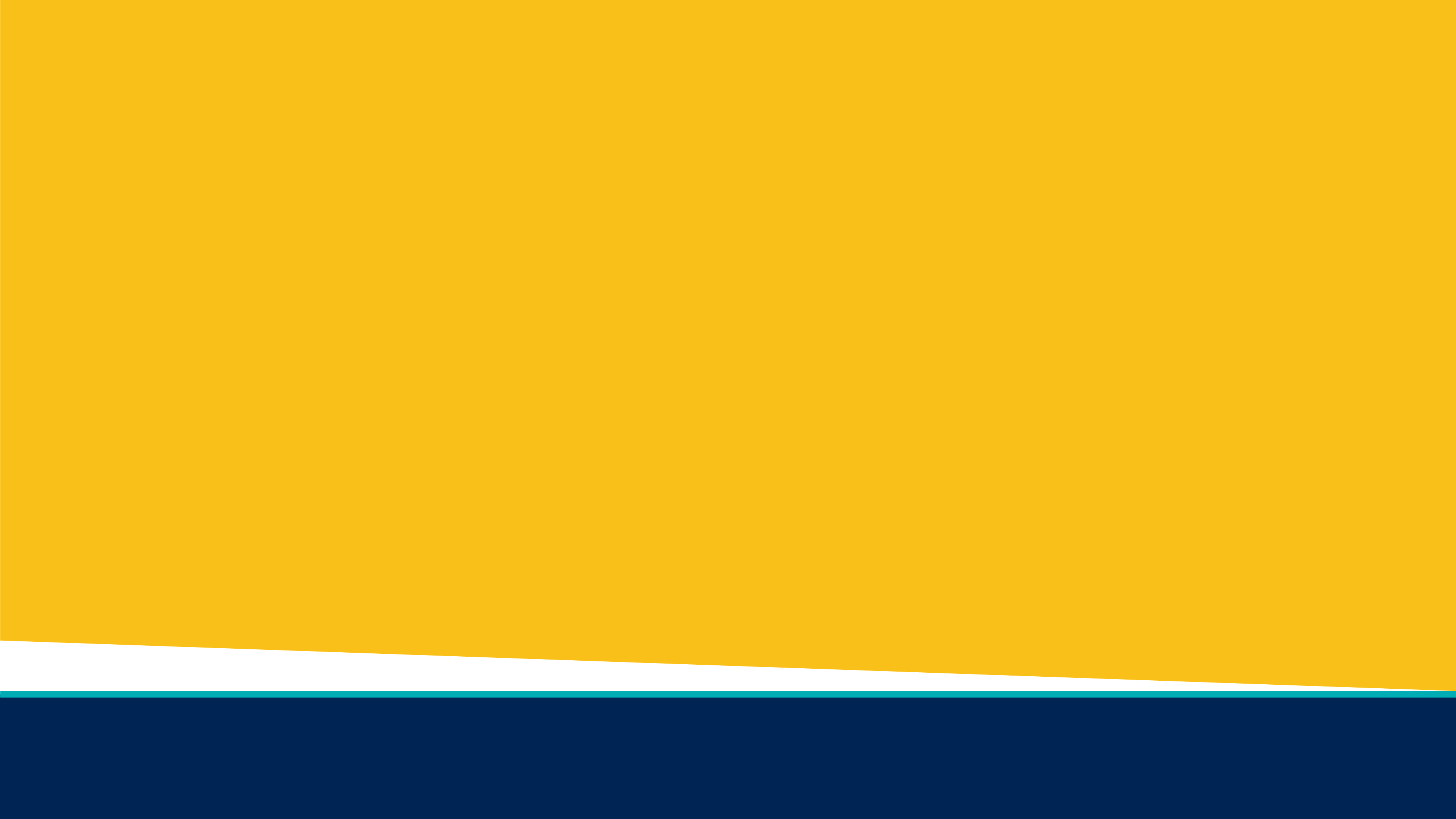 Thank You!
www.discoverccri.org
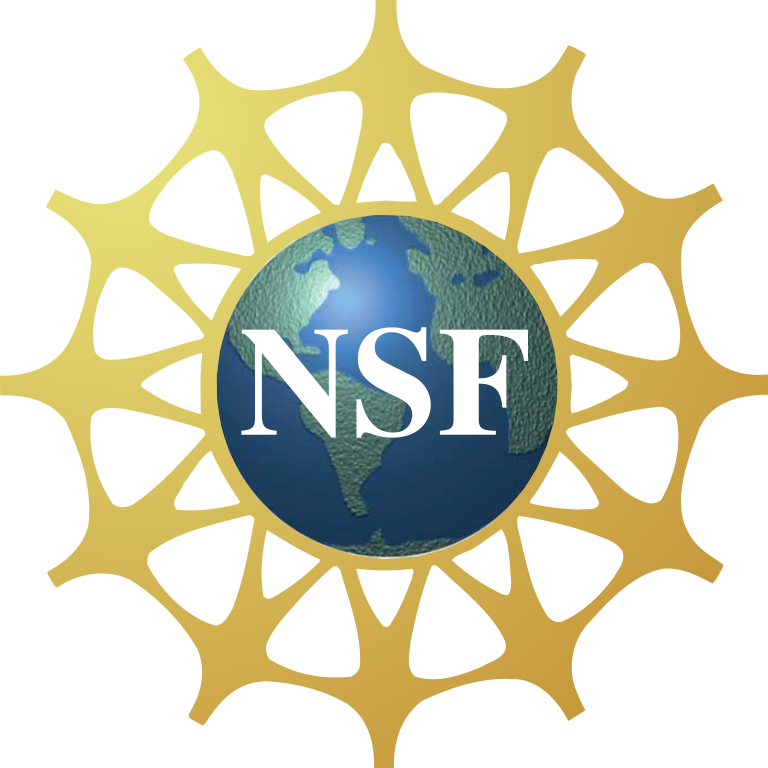 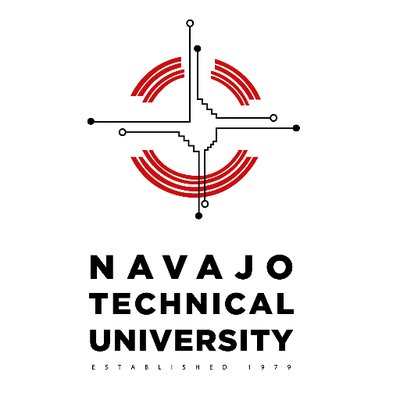 DISCOVER is funded by NSF award #2120484.
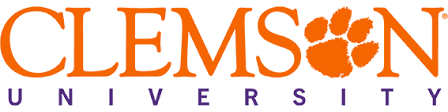 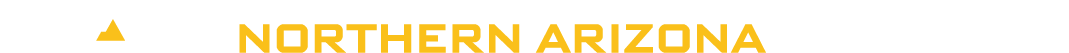